Human Body Structure & Function
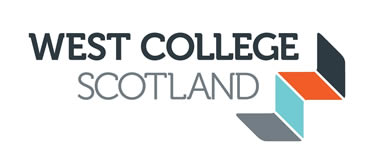 Purpose of Unit
Course Content
What this covers
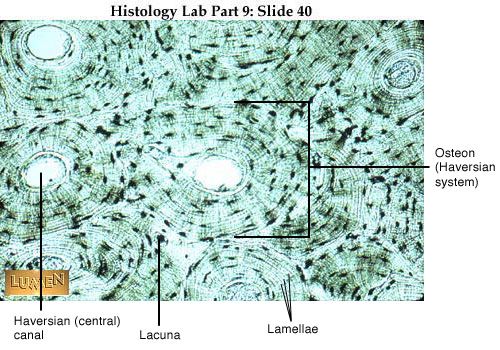 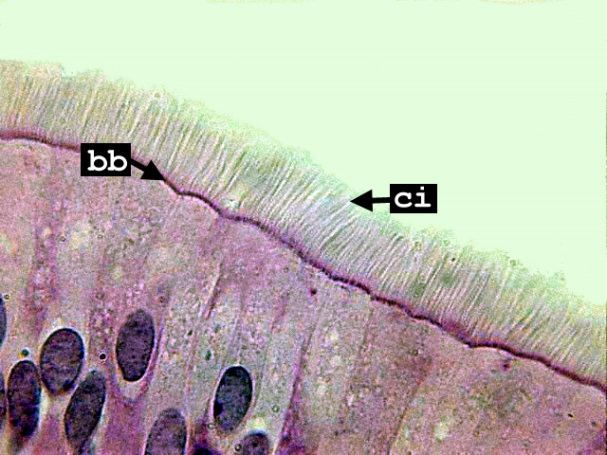 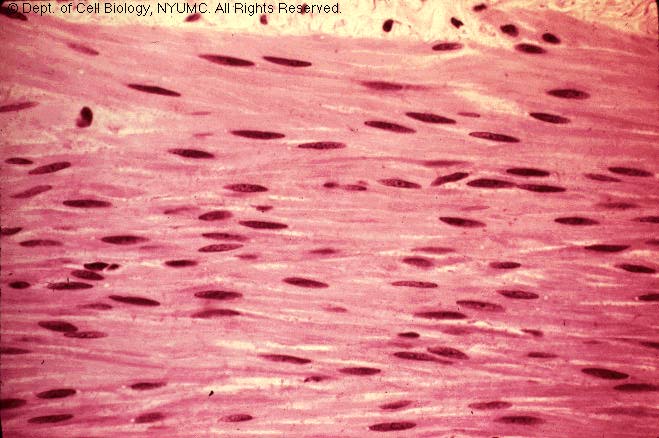 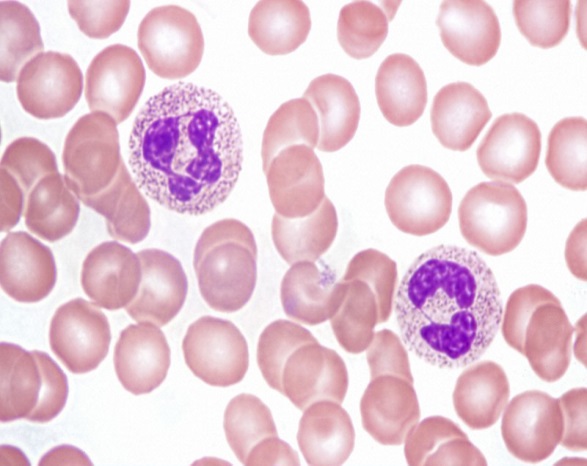 [Speaker Notes: Cellular level =Microscopy : cilia , blood smear, muscle, bone (clockwise)]
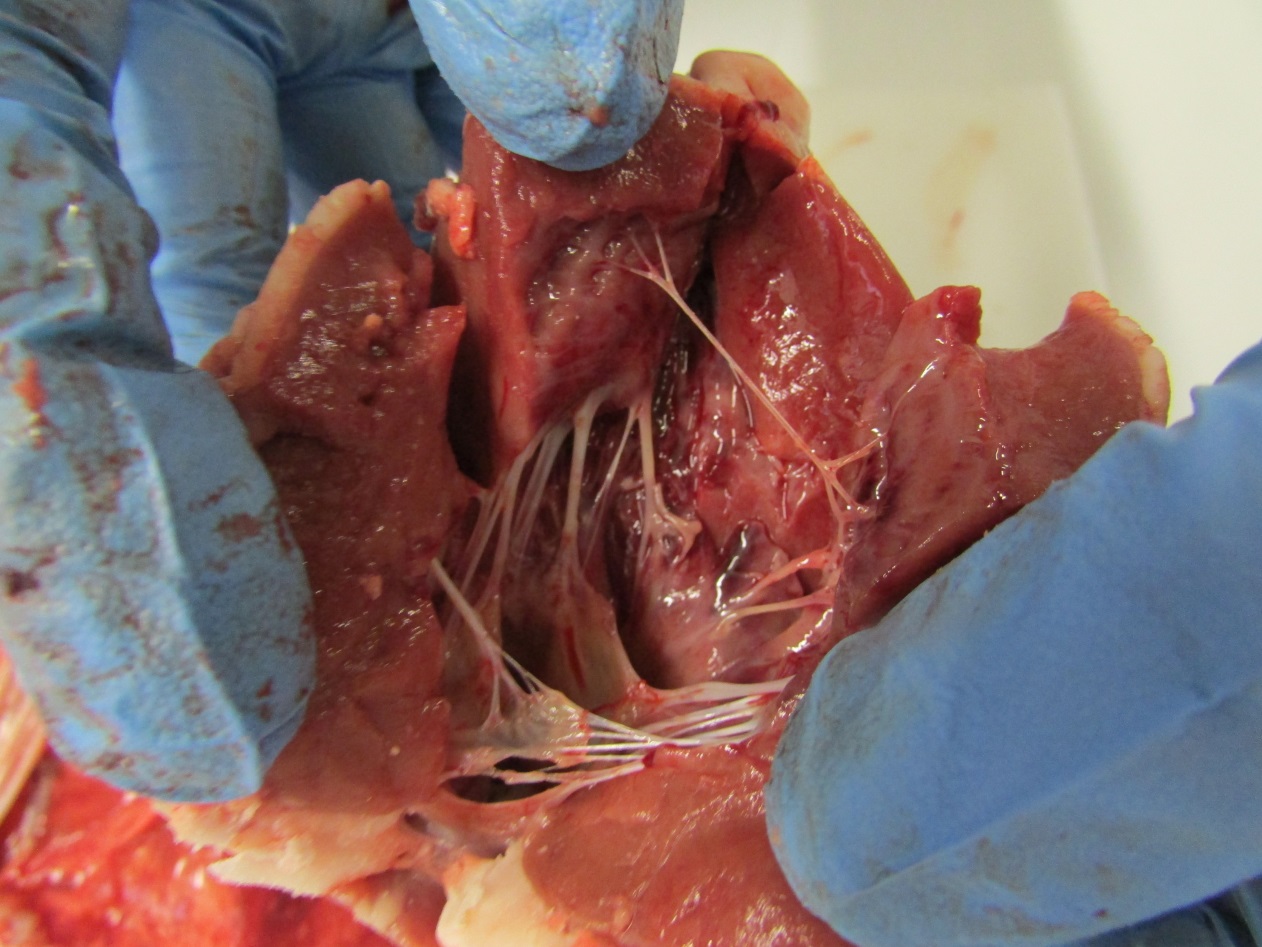 [Speaker Notes: Gross anatomy level = Dissection (heart)]
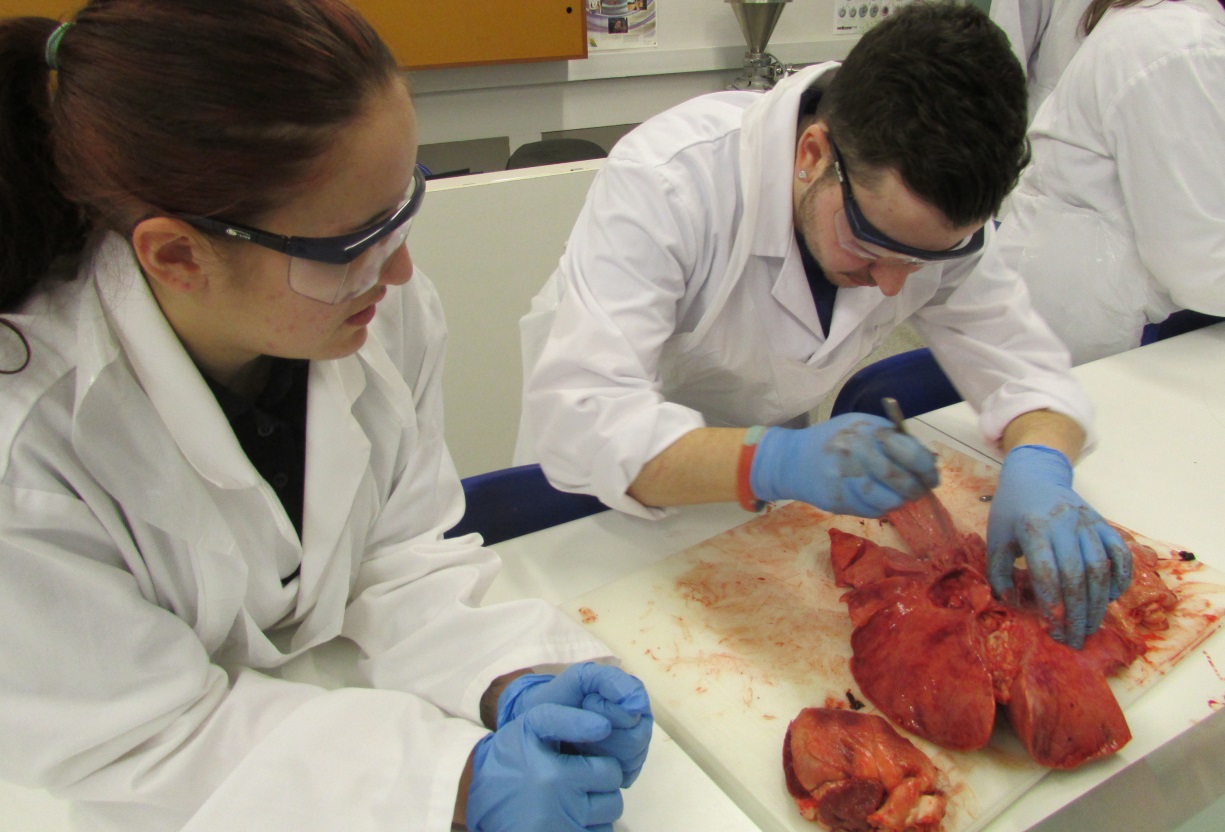 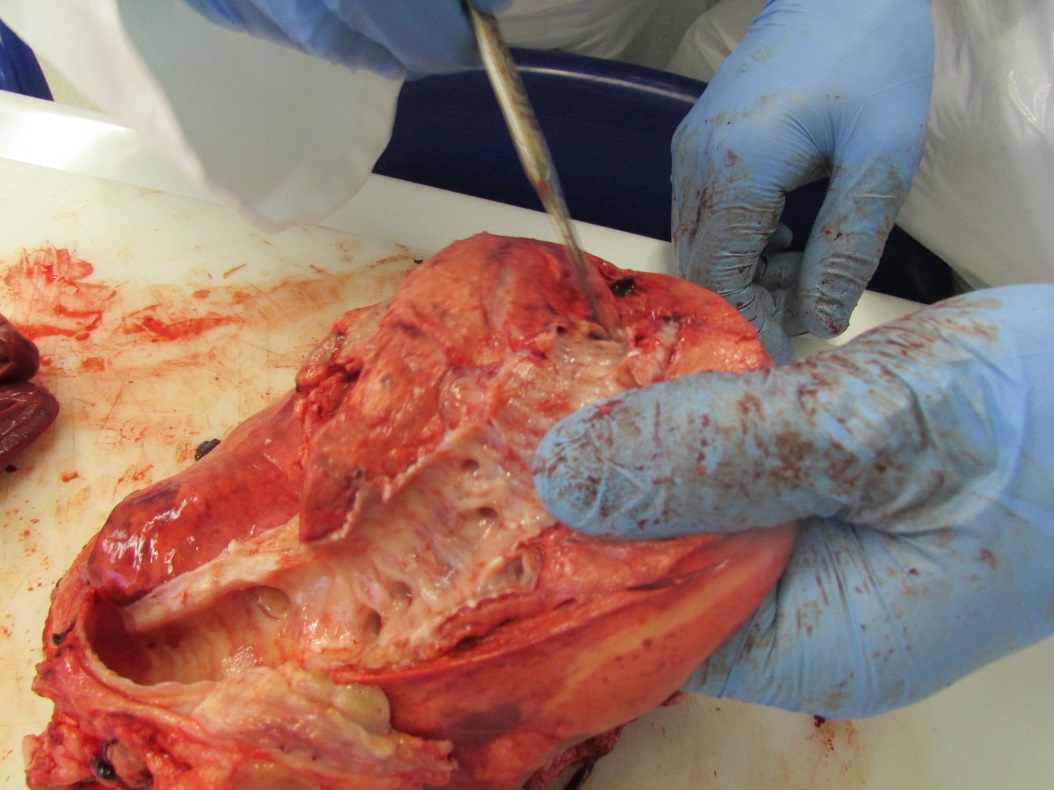 [Speaker Notes: Dissection (lungs and windpipe)]
Measurements
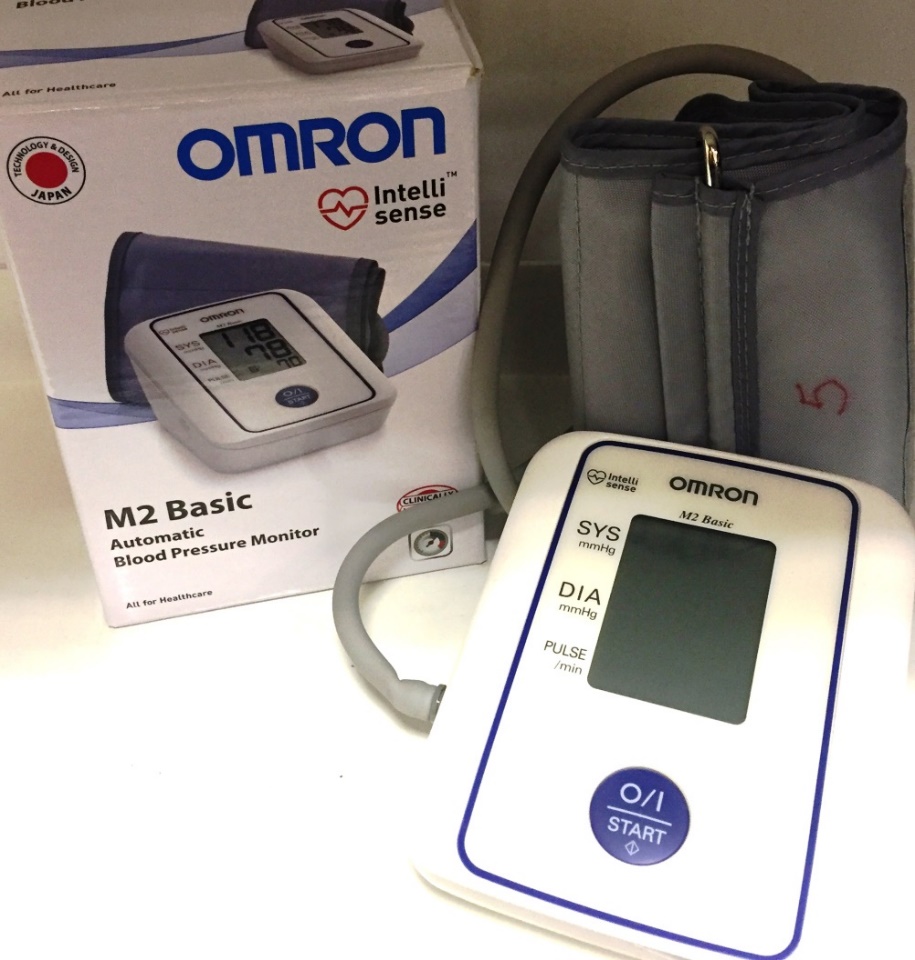 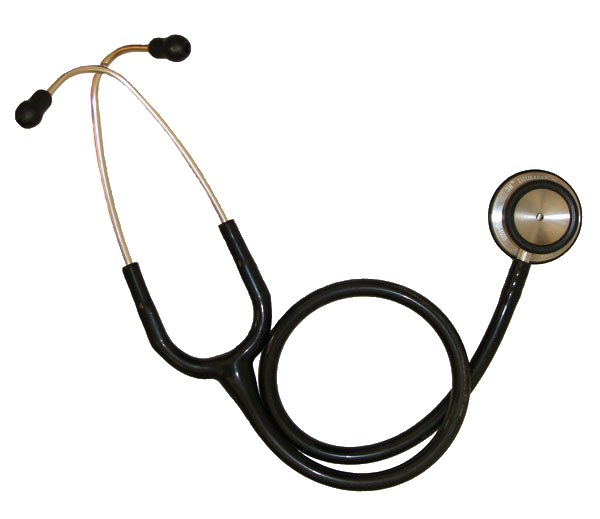 [Speaker Notes: Heart rate and blood pressure]
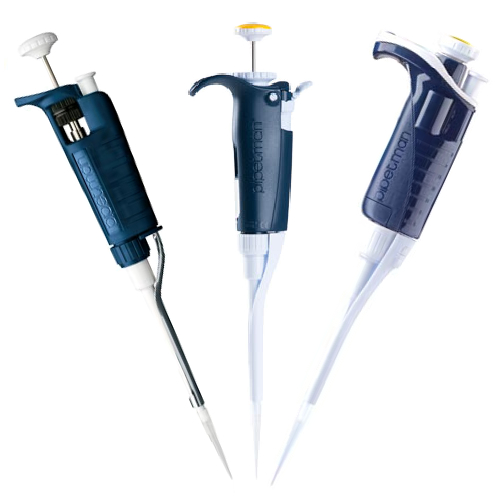 [Speaker Notes: Burettes and automatic pipettes]
When systems don’t function properly
[Speaker Notes: Human Growth Hormone: under and over production]
Working with data
Incidence of diabetes in Scotland 2014
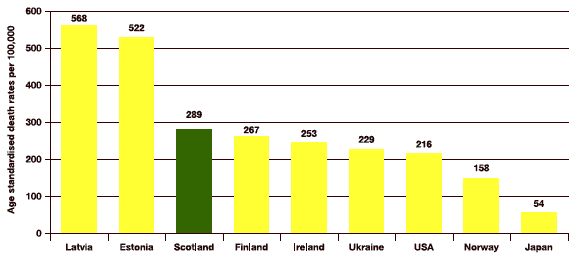 Death rates from heart disease
[Speaker Notes: How to present data accurately: Top graph= label missing on Y axis/ Greater Glasgow larger so expect more.  Bottom graph= better]
Assessment
[Speaker Notes: 60% pass mark in exams]